2014 - MCS Fall Festival
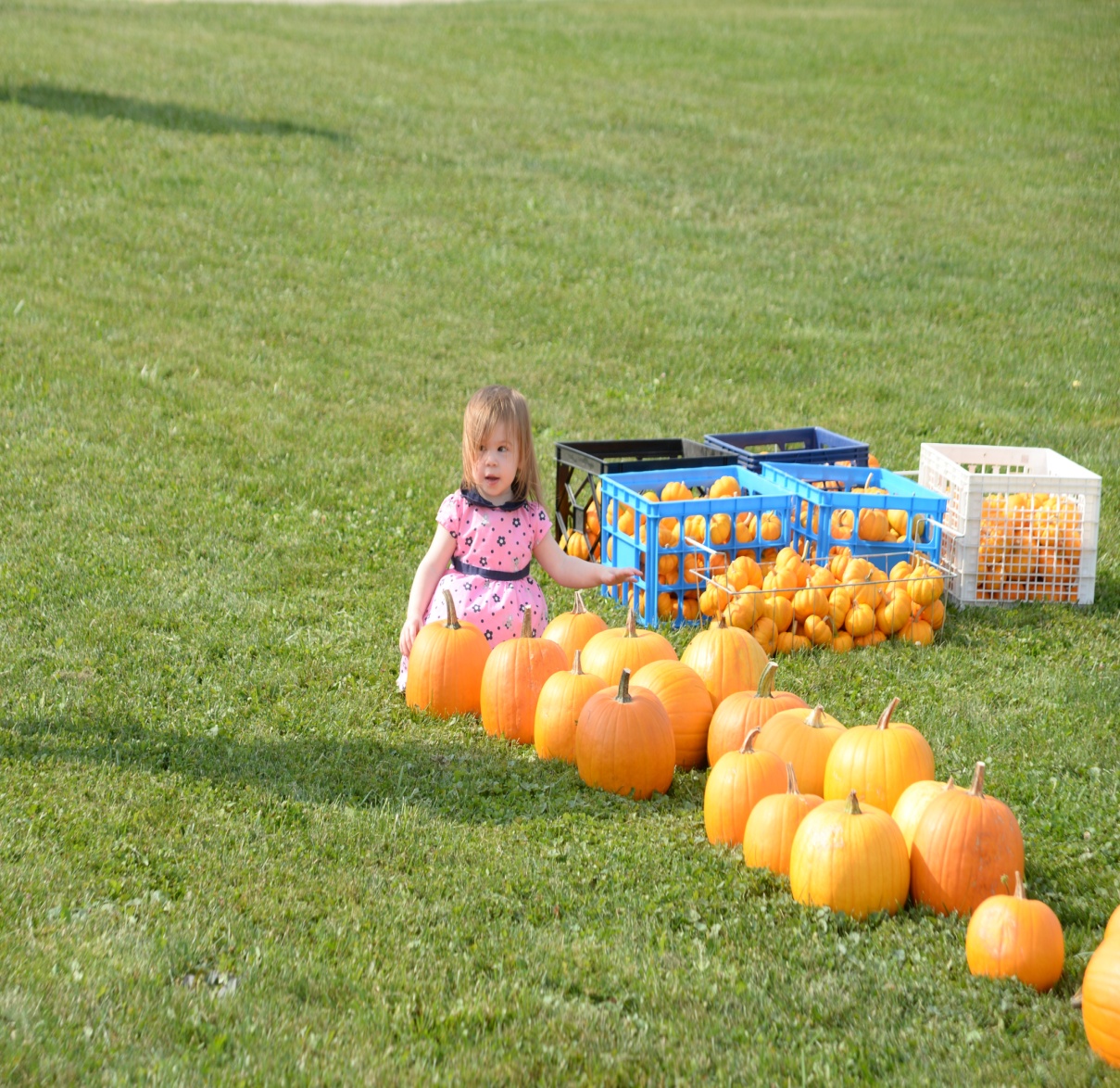 Fall Festival
Drive 4 Ur Community
Pinewood Derby
Car Show 
Carnival
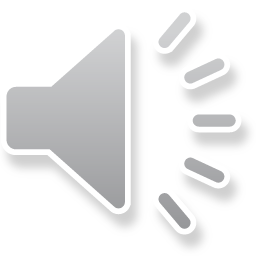 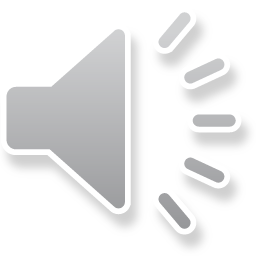 Saturday, September  20th        5AM
Drive 4 Ur Community
Drive 4 Ur Community
Drive 4 UR Community
Drive 4 UR Community
Graham Ford of Mansfield’s Crew
Pinewood Derby
Pinewood Derby Weigh In
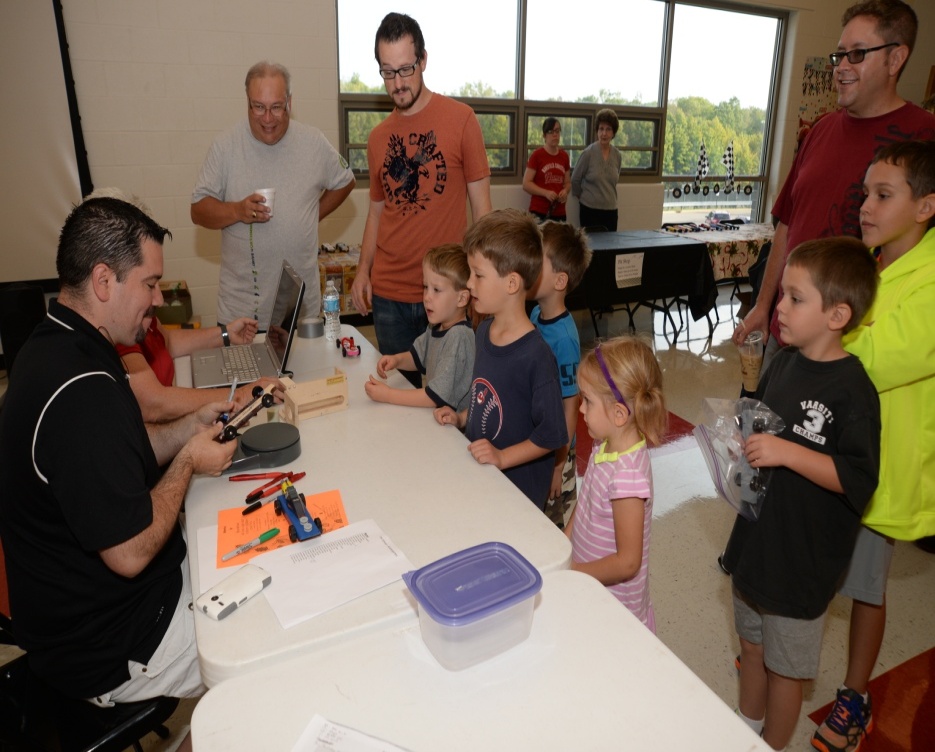 Pinewood Derby Volunteers
Pinewood Derby
Tow-mater & Lightning McQueen
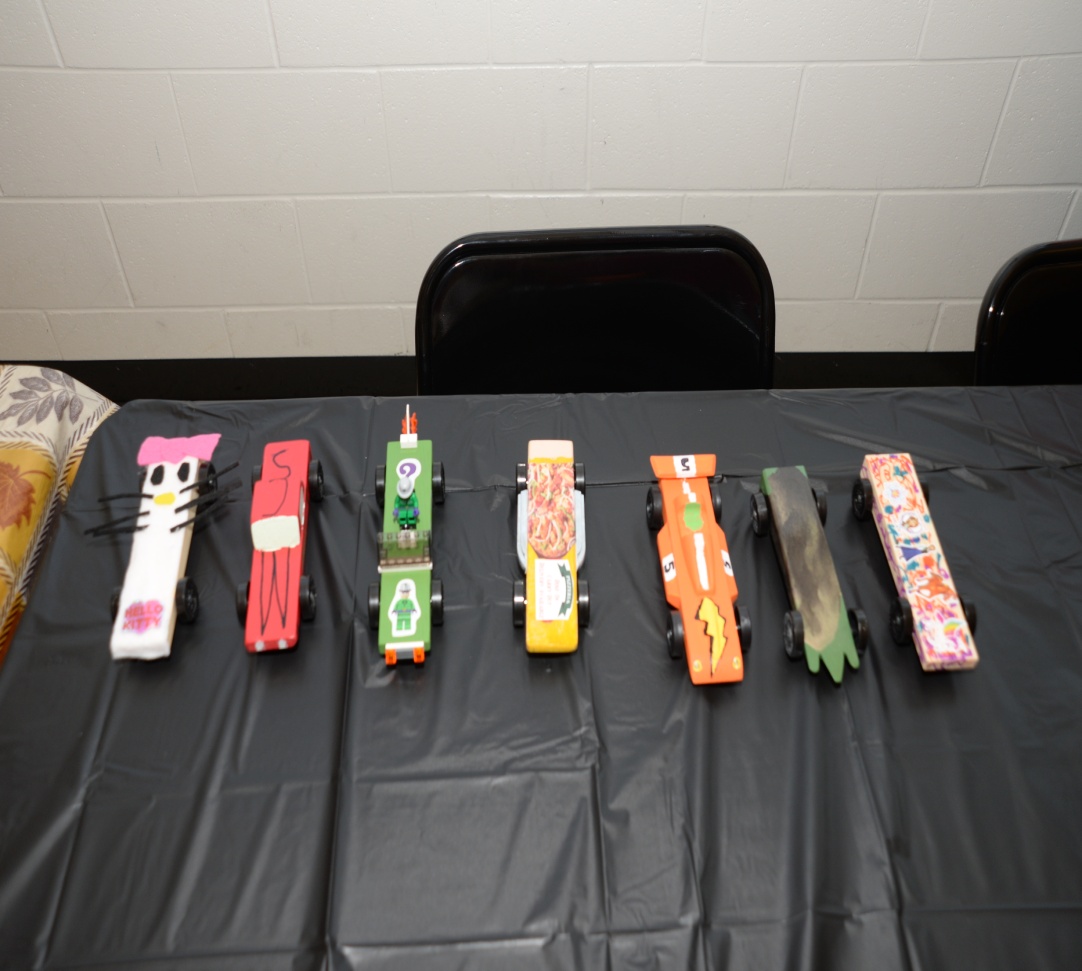 Pinewood Derby Competition
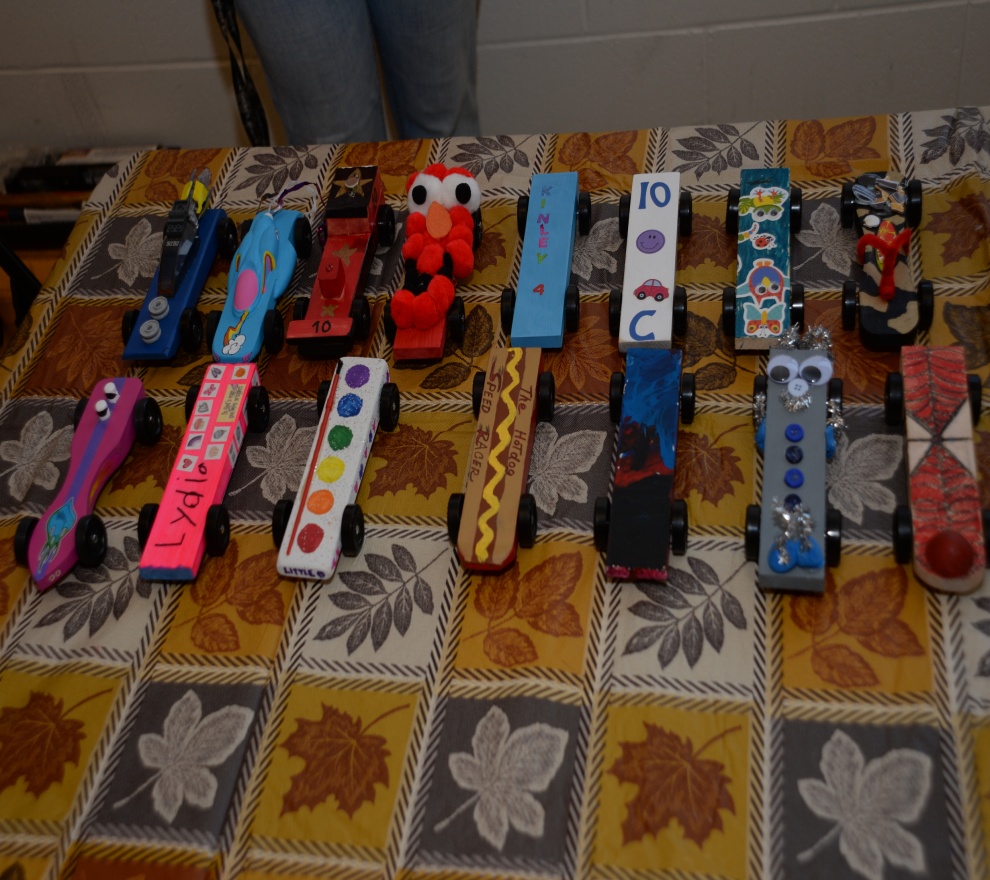 Pinewood Derby racers
Pinewood Derby Race
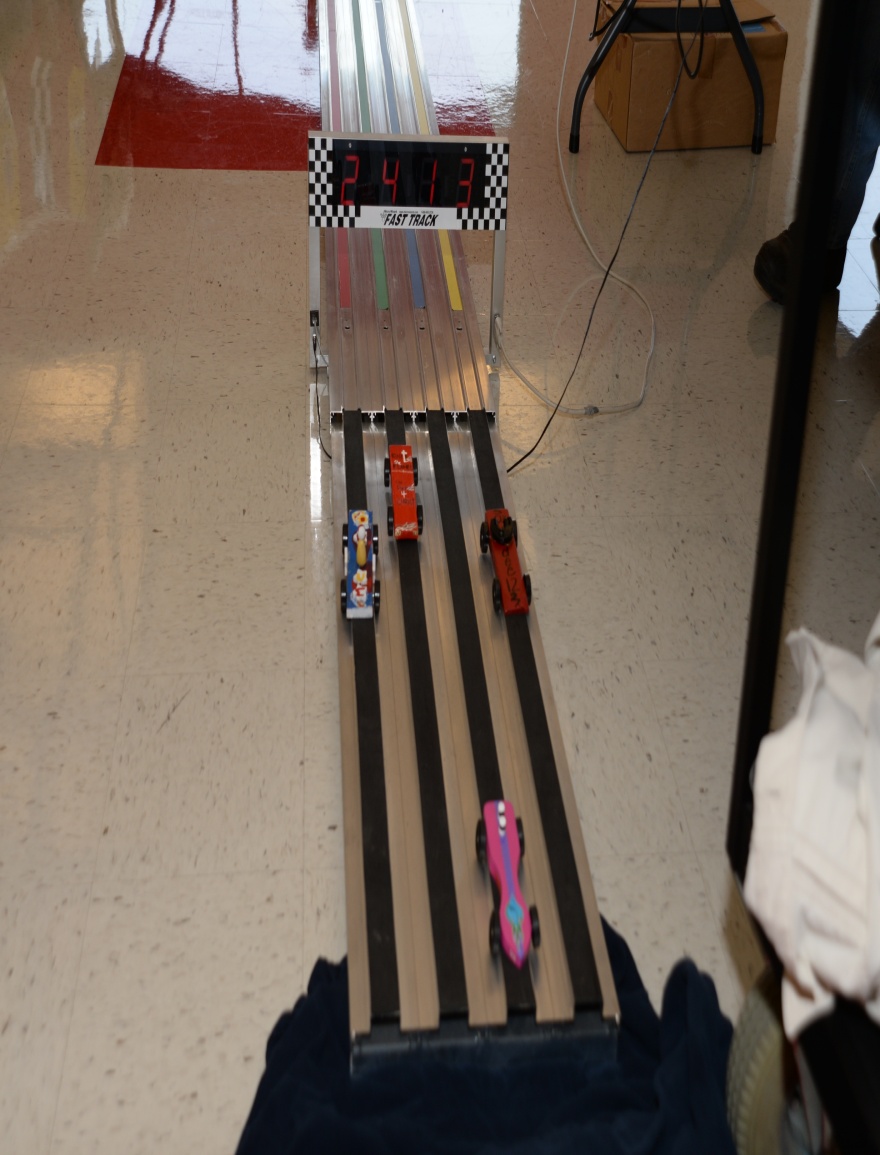 Get Ready  Get Set   Get Go
Pinewood Race
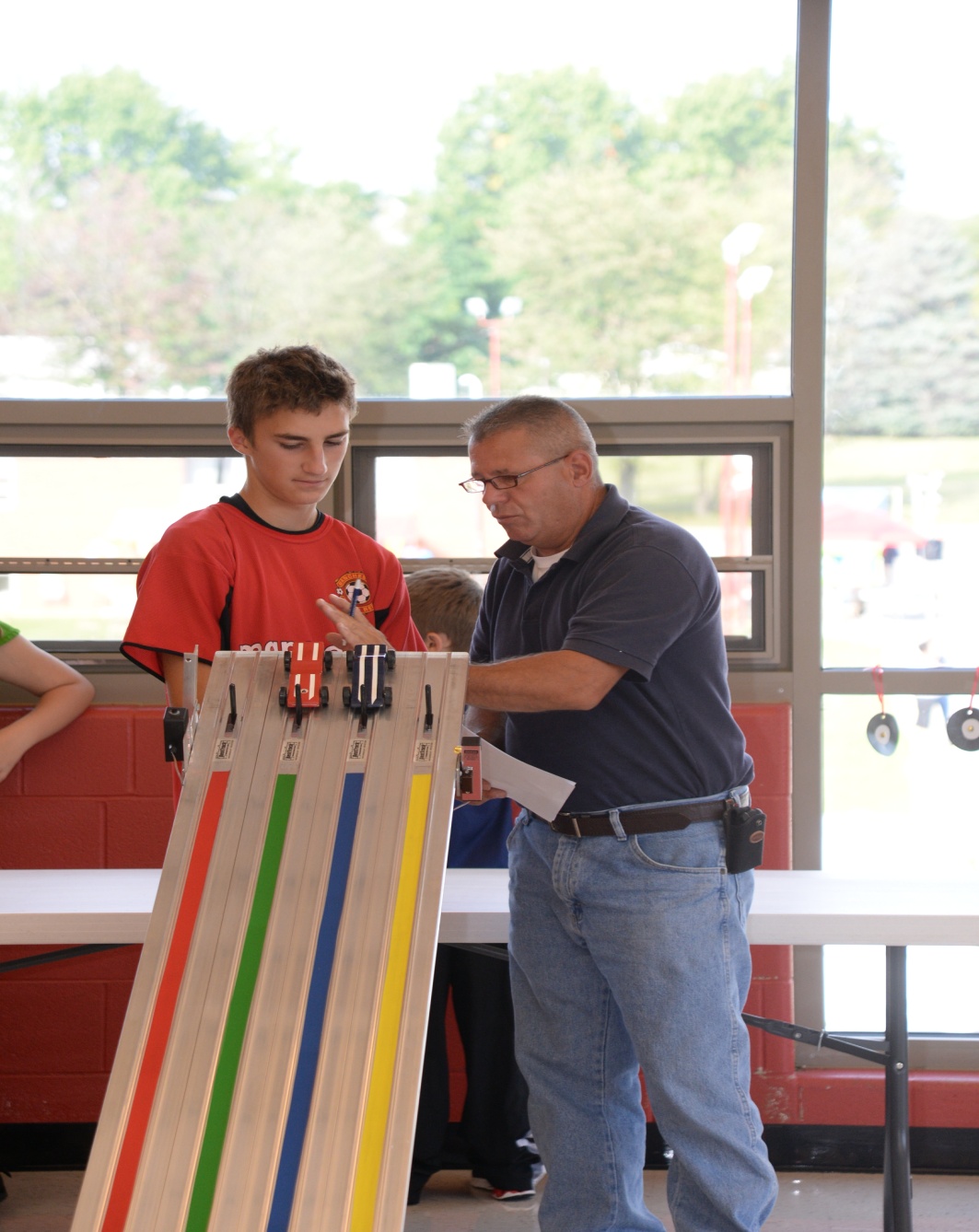 Pinewood Derby Fans
Race Fans
Pinewood Derby Fans
Pinewood Derby Tech’s
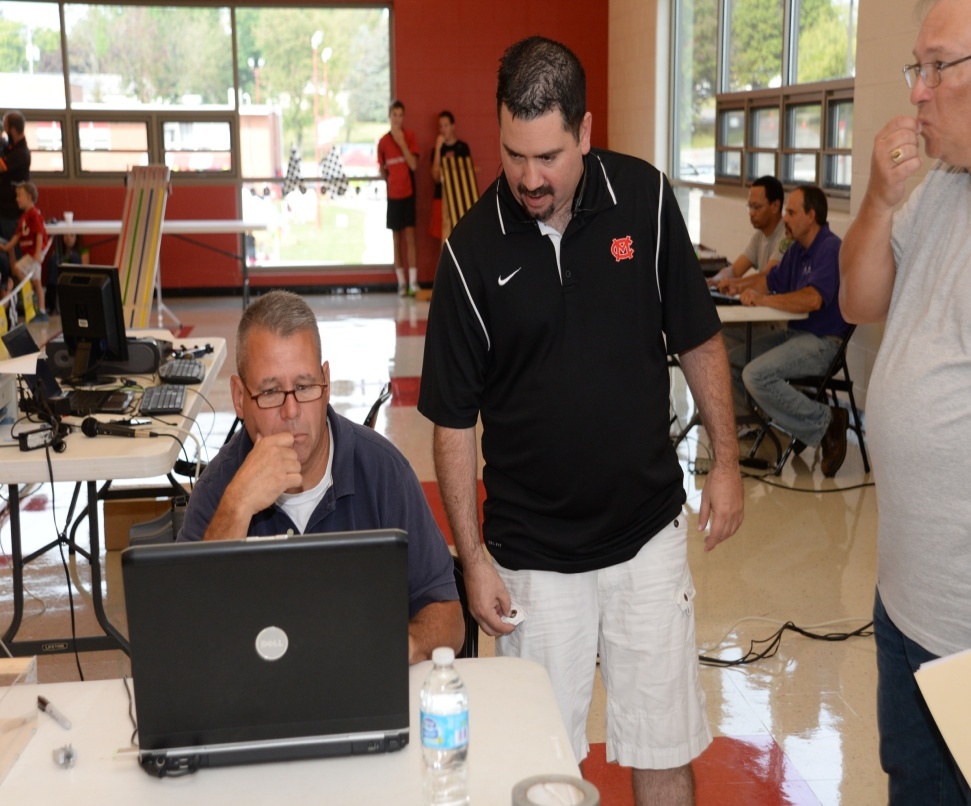 Derby Announcer – Scott Saunders
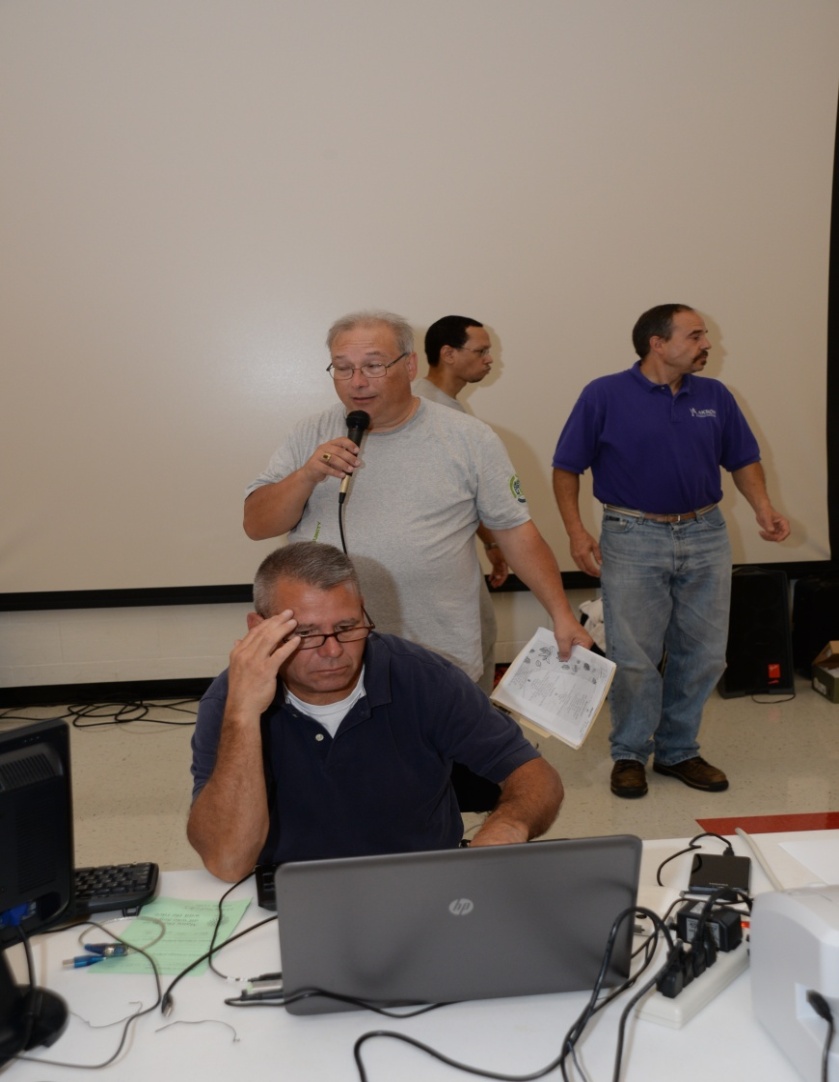 Pinewood Derby Awards
Awards
Trophies
Trophies
Awards
Festival Volunteers
Festival bag filling day
200 Car Show bags
200 Drive one bags
200 pinewood derby bags
That’s a lot of bags!
Pancake Breakfast
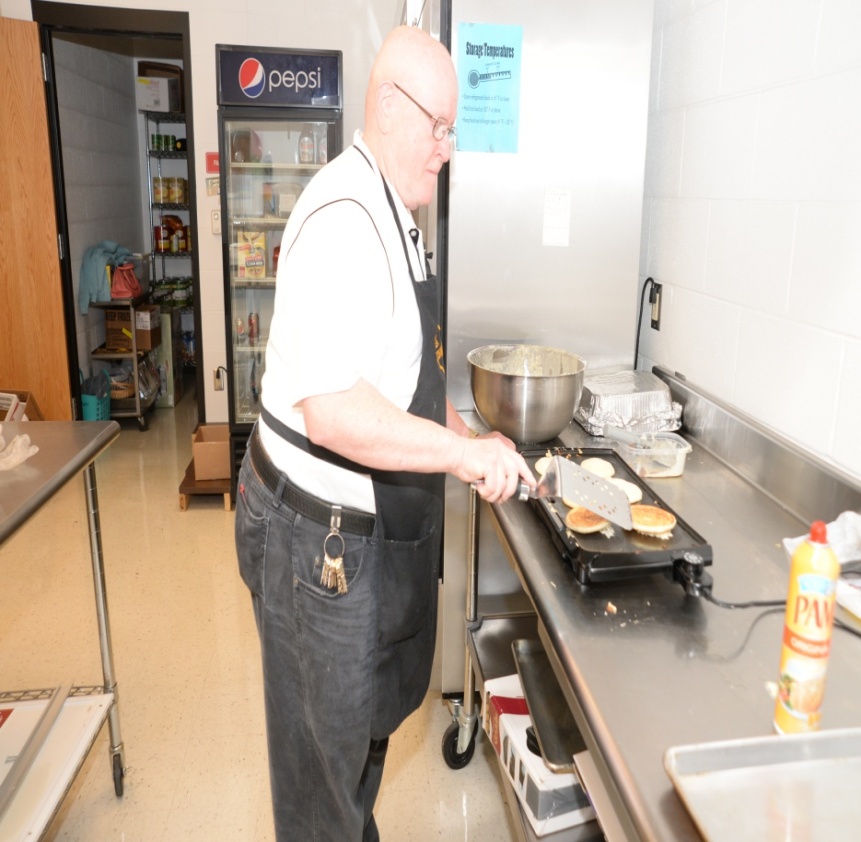 Pancake Breakfast
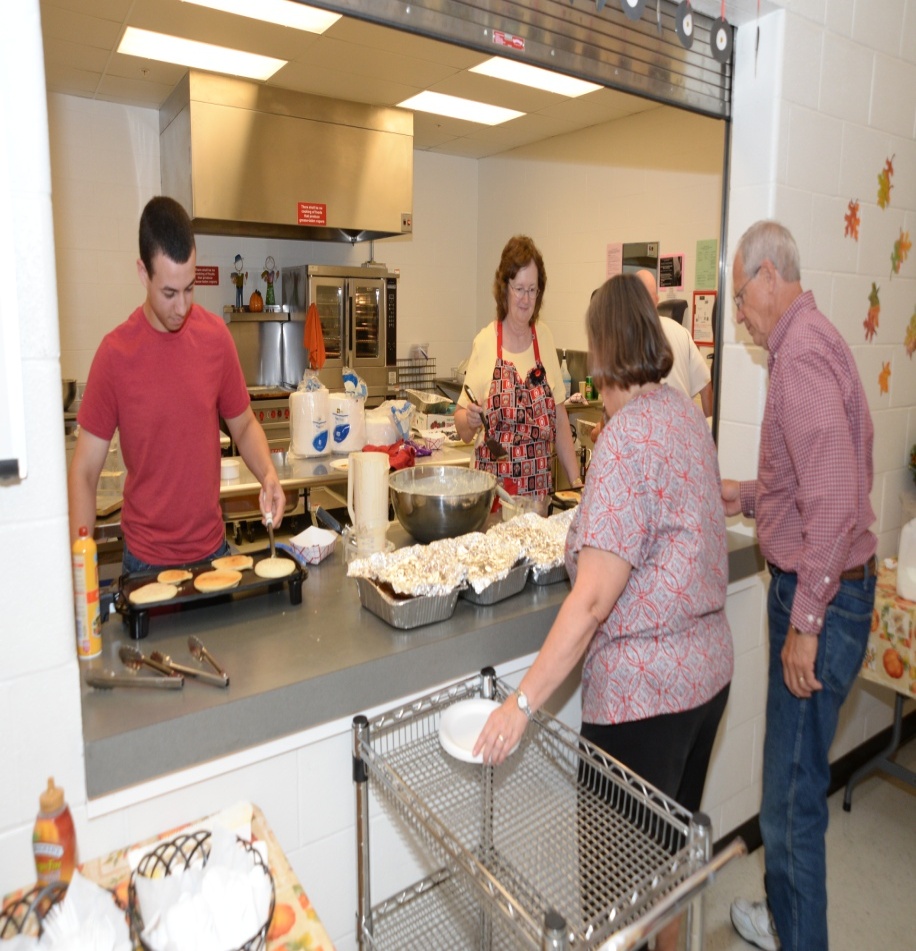 Car Show
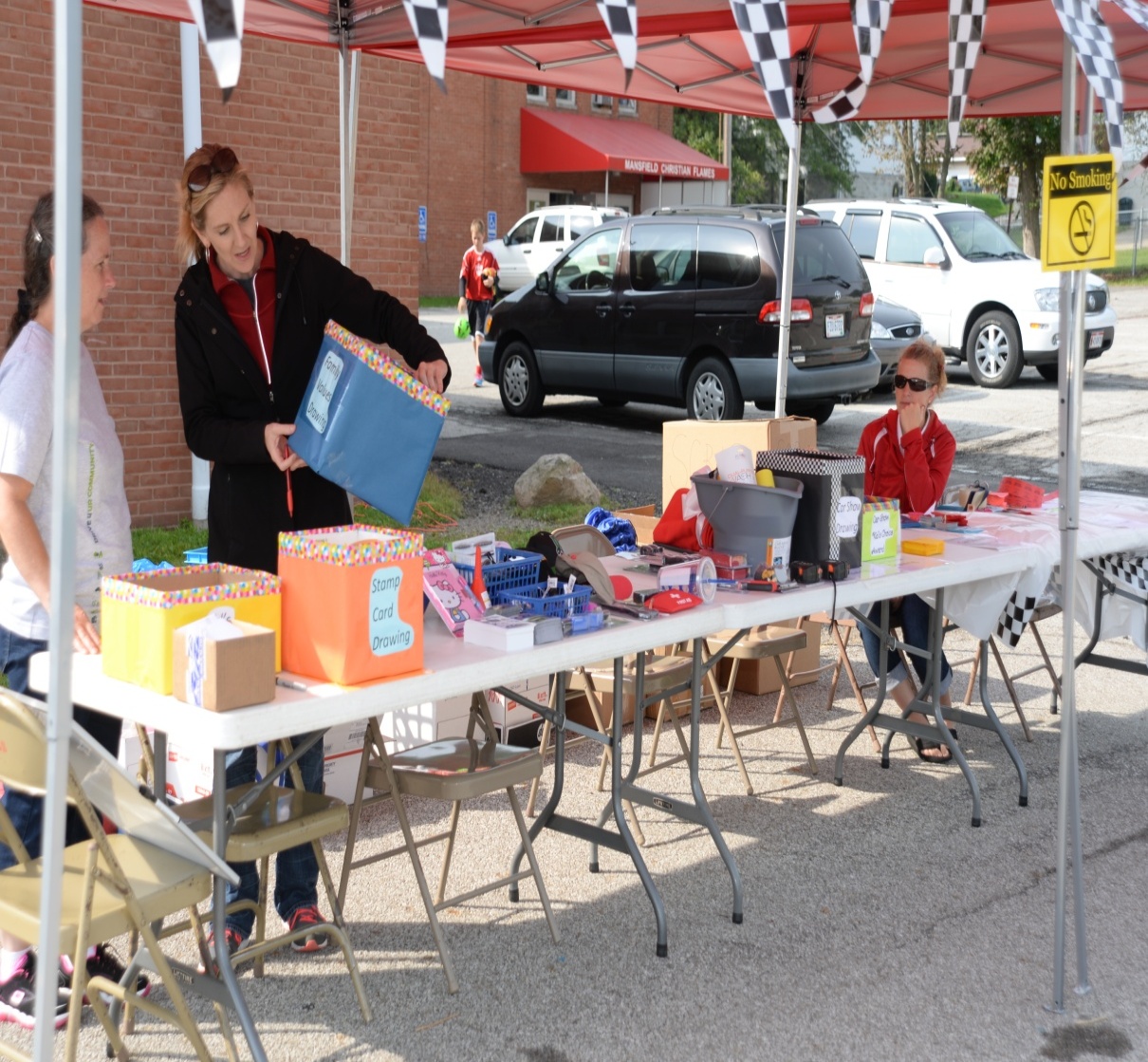 Twins from Bellville brought their pink jeep
MCS Alumni
Mayberry Car
Mayberry Car
Student with Barney
Soap Box Derby Display by Brian Smith
The kids had fun looking at the Fire Truck!
Corn Hole between students and Car show participants.
Starting the Ice Cream
Ice Cream & Apple Dumplings
239 dumplings sold
A big hit!
Food Tent
Lunch time
Taking Orders for Lunch
Carnival Tickets
Games & Fun
Lots of Games
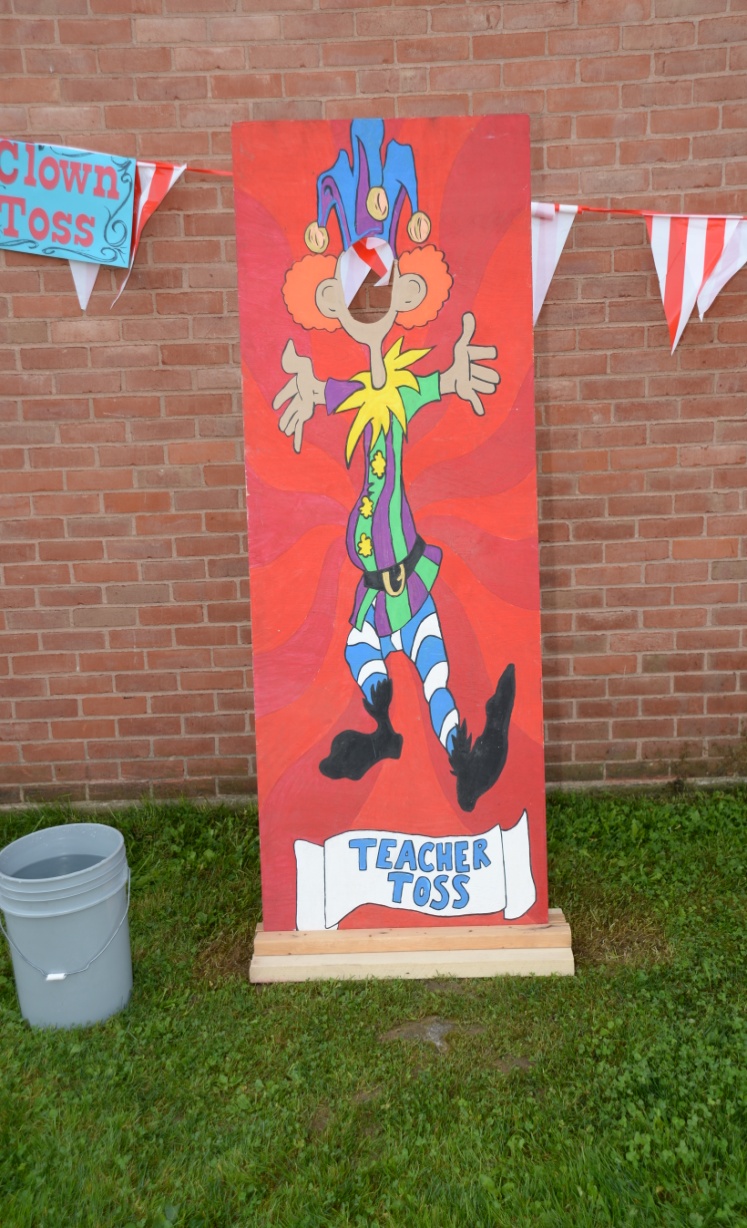 Lots of Fun
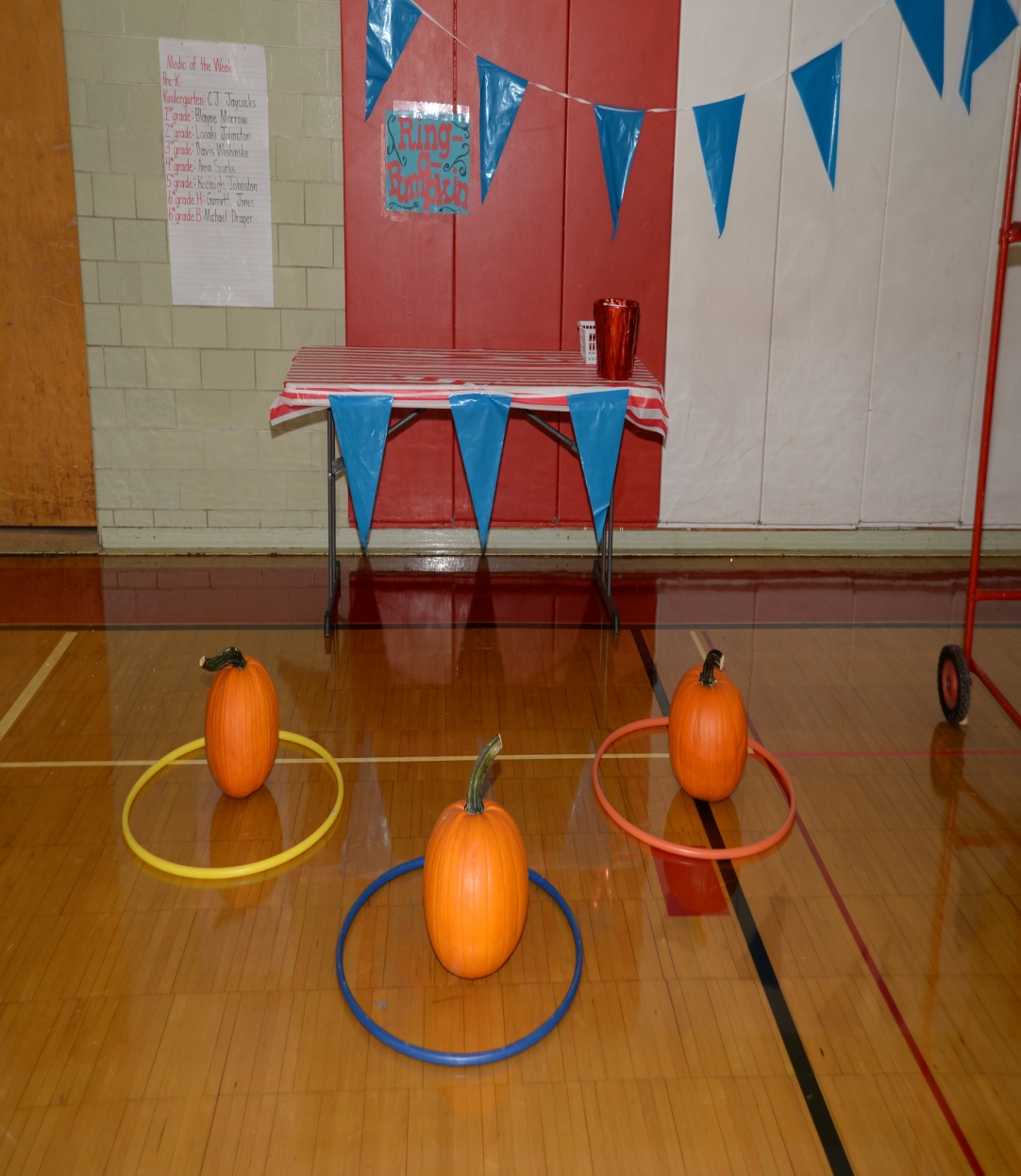 More Games
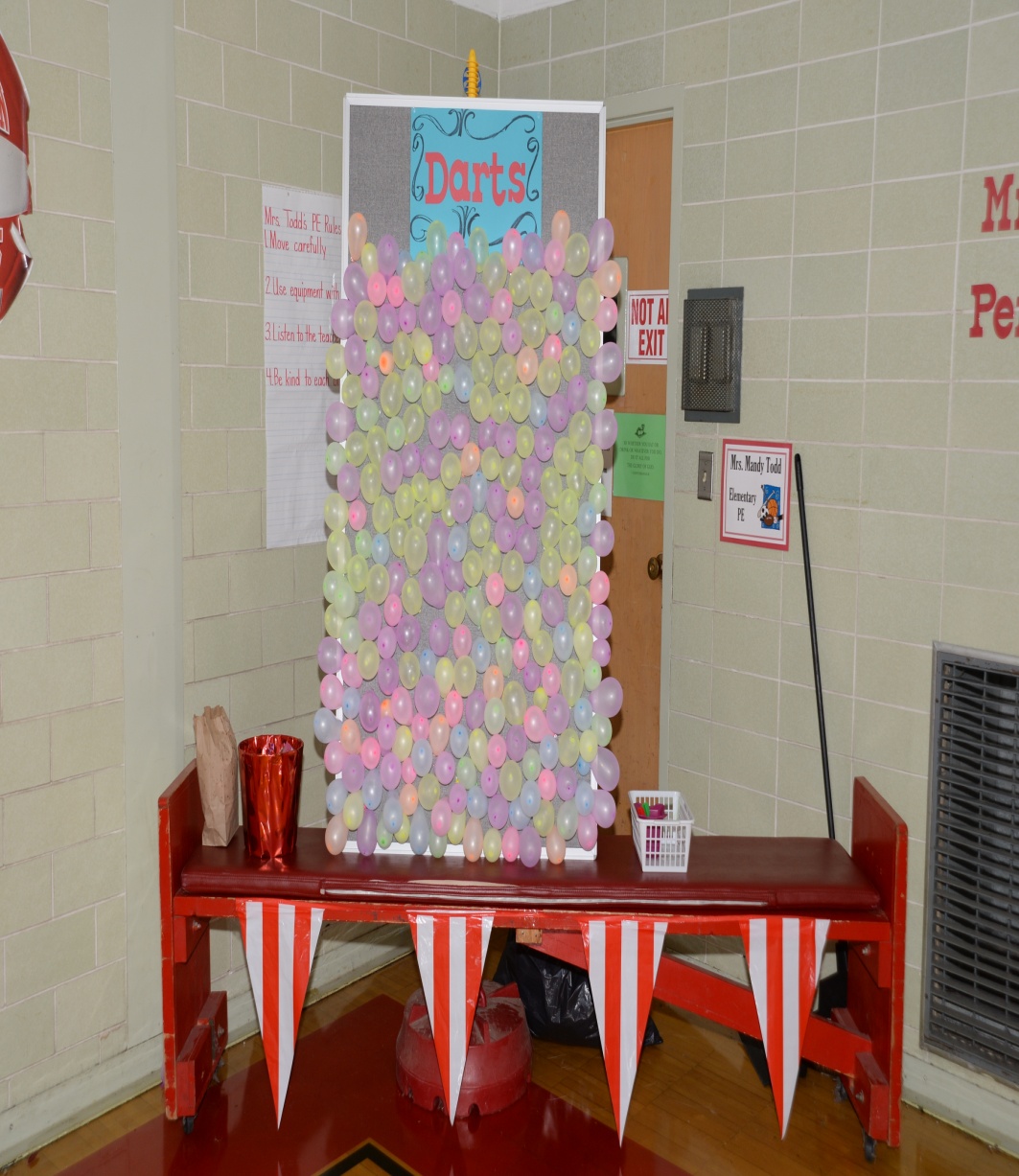 Kids loved the Teacher Toss Game
More Fun
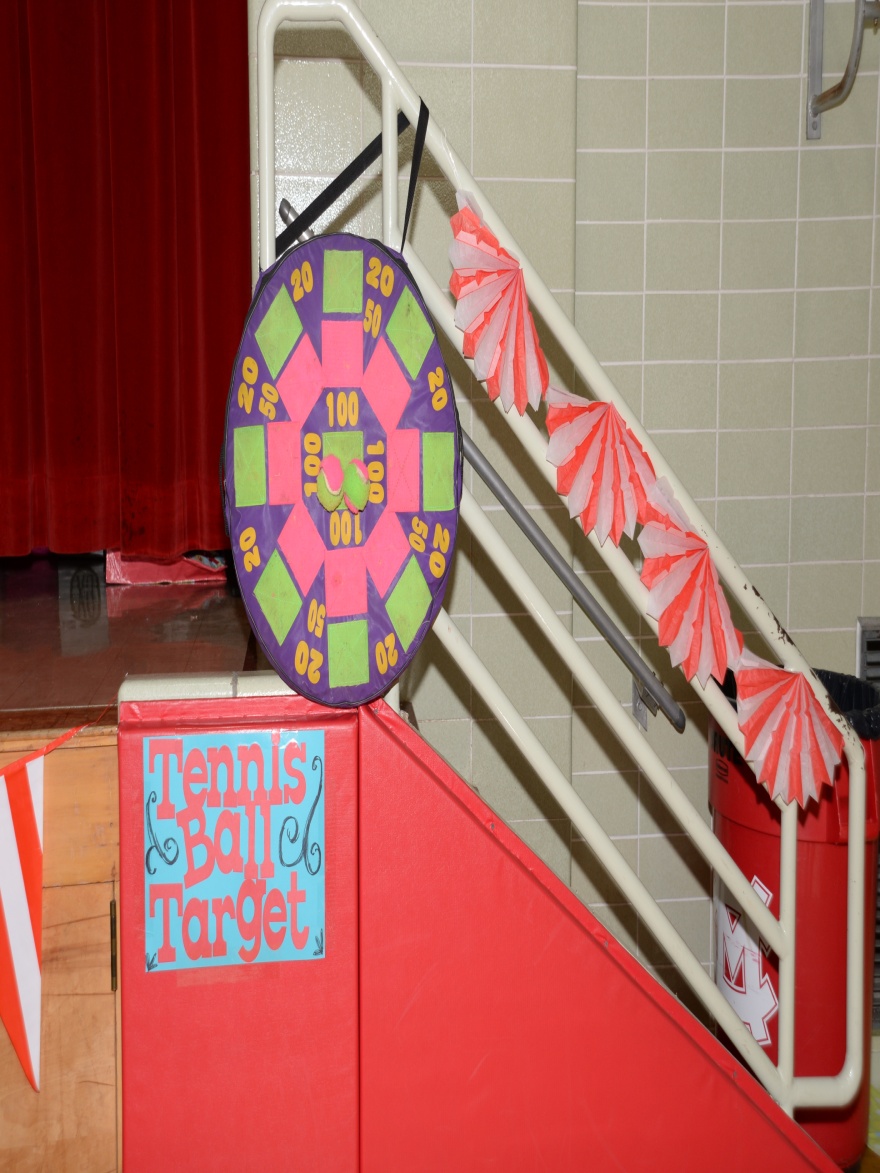 Cotton Candy & Popcorn
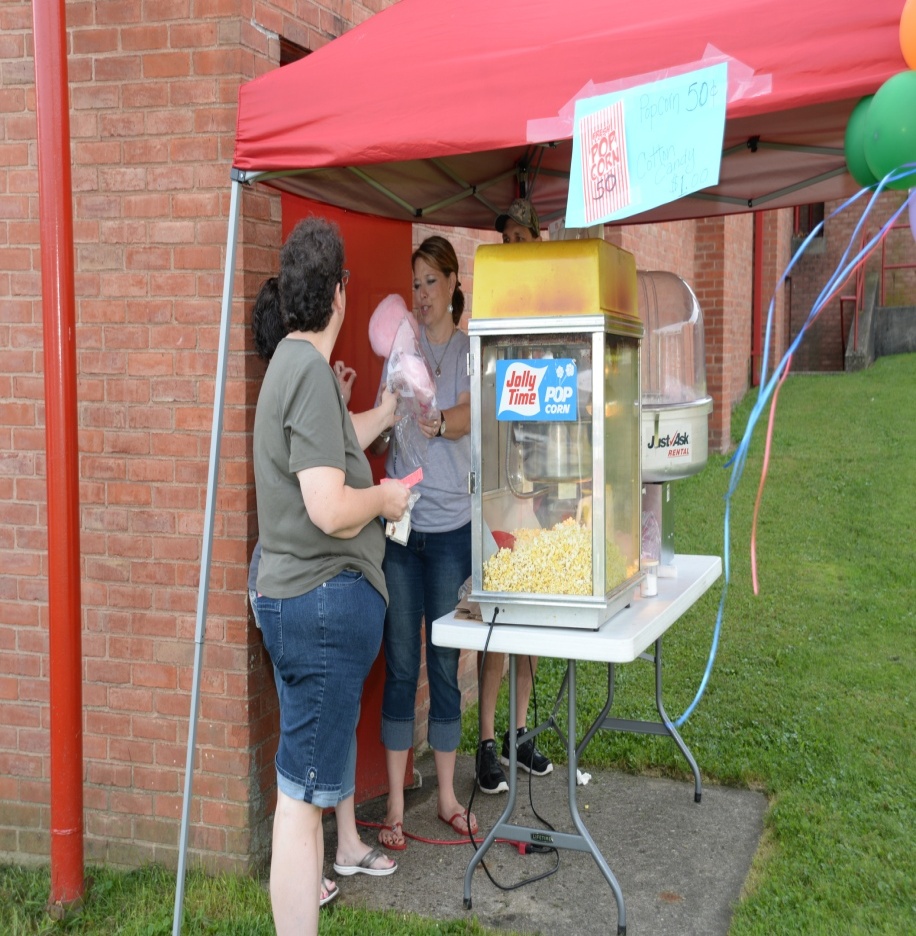 Linda & Grandkids
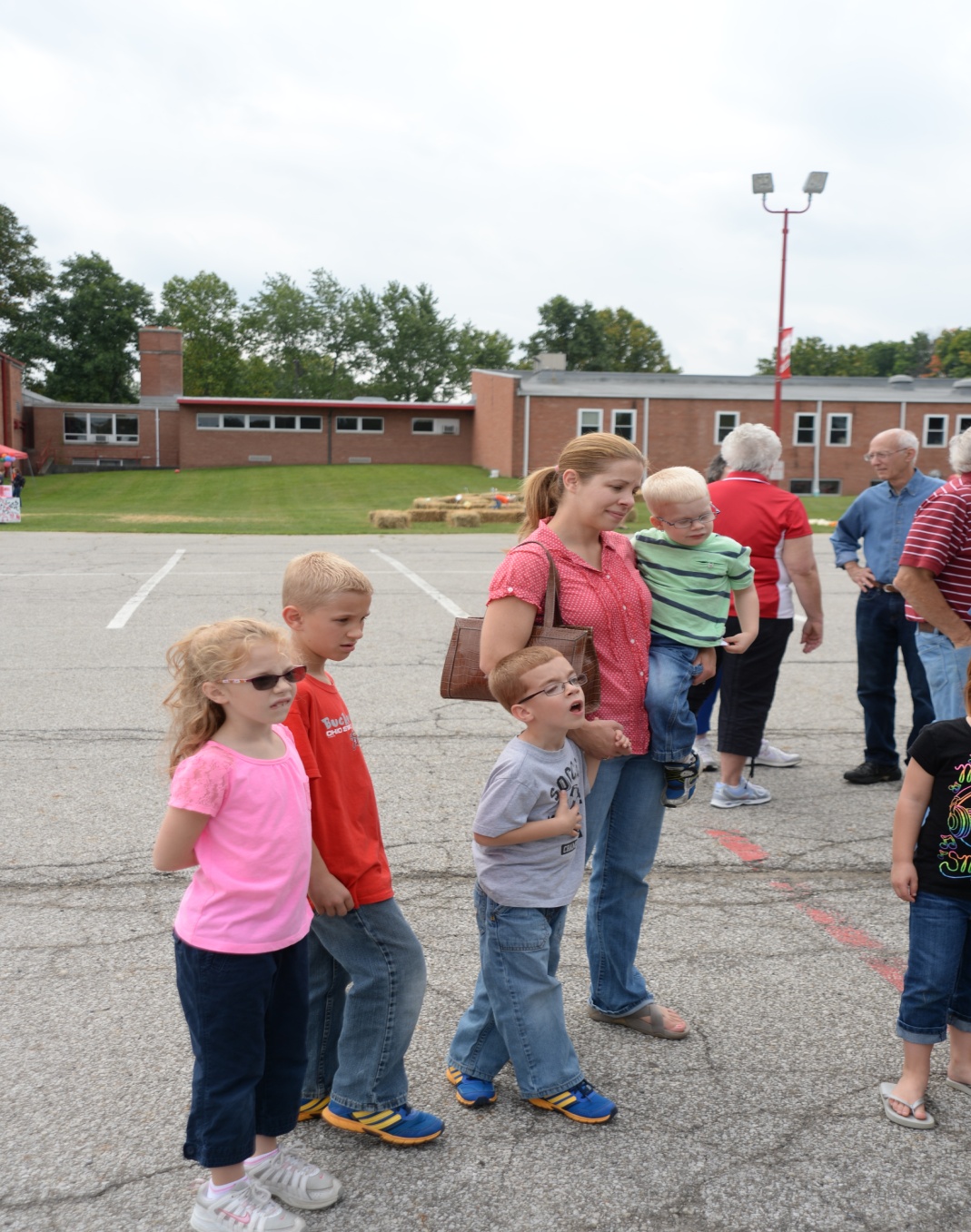 Sophmore Class selling Pumpkins and Mums?
or teachers?
Outside Fun – Hay maze
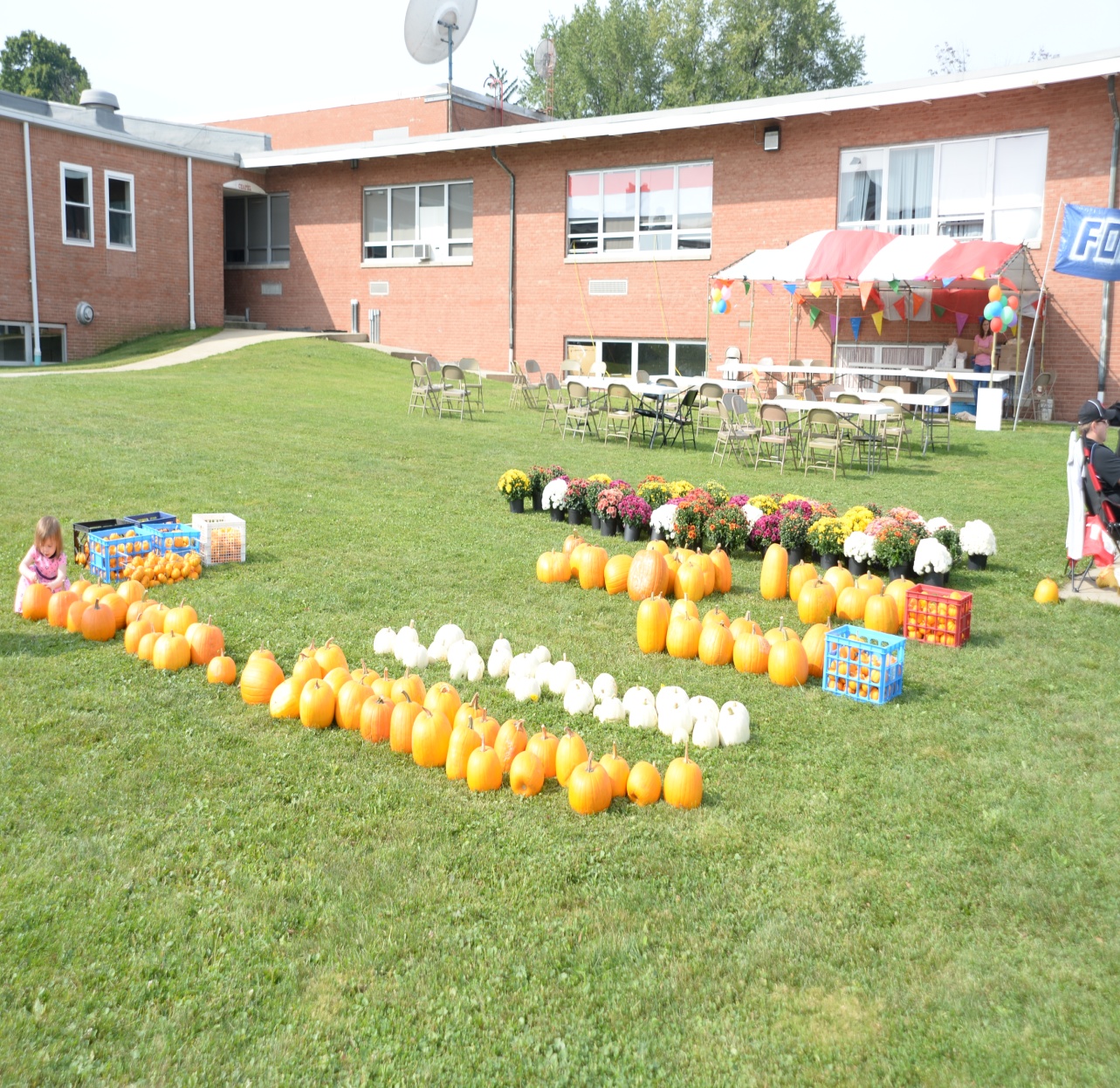 Thank you Ford
200 Test Drives
Thank you Graham Ford of Mansfield
We received $4000
Total Funds Raised
$10,000

$5000 – Technology
$5000- Classroom      		   		    Resources